Session #1:  11:00 AM EST  
November 17, 2016*


Session #2: 9:00 PM EST  
November 17, 2016*
CTI  TC Monthly Meeting
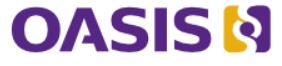 Updates
* Attendance at either Session #1 or Session #2 Counts Towards Voter Eligibility
CTI-TC September Meeting: Agenda
Kick-off Session – Richard Struse, Chair
Administrative Updates
Announcement of CTI TC face-to-face
STIX Update – John Wunder 
- Observed Data Update – Ivan Kirillov & Trey Darley
TAXII Update – Bret Jordan & Mark Davidson
IPR/Legal Protections – Chet Ensign
Discussion/New Business – Richard Struse, Chair
Adjourn
Next CTI TC F2F
Host: Google
Location: Mountain View, CA
Dates: January 17th and 18th 

Information on registering will be coming shortly…
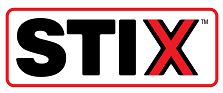 Update and Path Forward
Roadmap
November
Finish review period
Convert document to OASIS templates
Early December
Open ballot to approve CSD
What’s Next
Ballot to determine whether we proceed with CSD and, subsequently, CS
Current Status I
STIX 2.0 RC3 Open for TC Comments through 11/22
Current Open Items (STIX)
 Add last_seen to campaign and intrusion set
 Review of changes discussed on working call
Text clarifications around bundle, versioning, and custom extensions
 Question on open vocabularies and required fields (what if a required field is an open vocabulary?)
 Distinctions between data types as defined in Parts 1, 3, and 5
Current Status II
STIX 2.0 RC3 Open for TC Comments through 11/22
Current Open Items (Cyber Observables)
 Rename extended_properties to extensions
 Clarifications on custom object extensions vs. custom properties
 Clarifications on observed string encoding
 Patterning: 
Questions around matching non-binary constants in binary data
Questions around specifying hexadecimal constants in patterns
Review Process
Reviewing the Documents (Your Responsibilities)
 Provide comments on the public list or to the editors
 Editors will ensure all substantive comments are moved to the list
 Respond on the e-mail lists to issues the editors raise
 At the end of the review period, review changes
Managing the Documents (Editor Responsibilities)
 Make judgment calls about which issues are editorial (grammar, small language clarifications) and which are substantive
 For editorial issues, resolve and provide resolutions back to the commenter
 For substantive issues, make sure issue is raised on list or call
 For ALL issues, provide visibility to all TC members about what changed
Next Steps
If the issues are all minor and easily resolvable, the editors will:
 convert the documents to the OASIS templates
 open a ballot to approve those ballots as a CSD (Committee Specification Draft)

If issues are brought up towards the end of the comment period, the editors reserve the right to extend the comment period
If there are major issues or changes, the editors will:
 Walk the community through the decision-making process for those changes, including potential ballots
 Create RC4 with another 2 week review period (rinse + repeat)
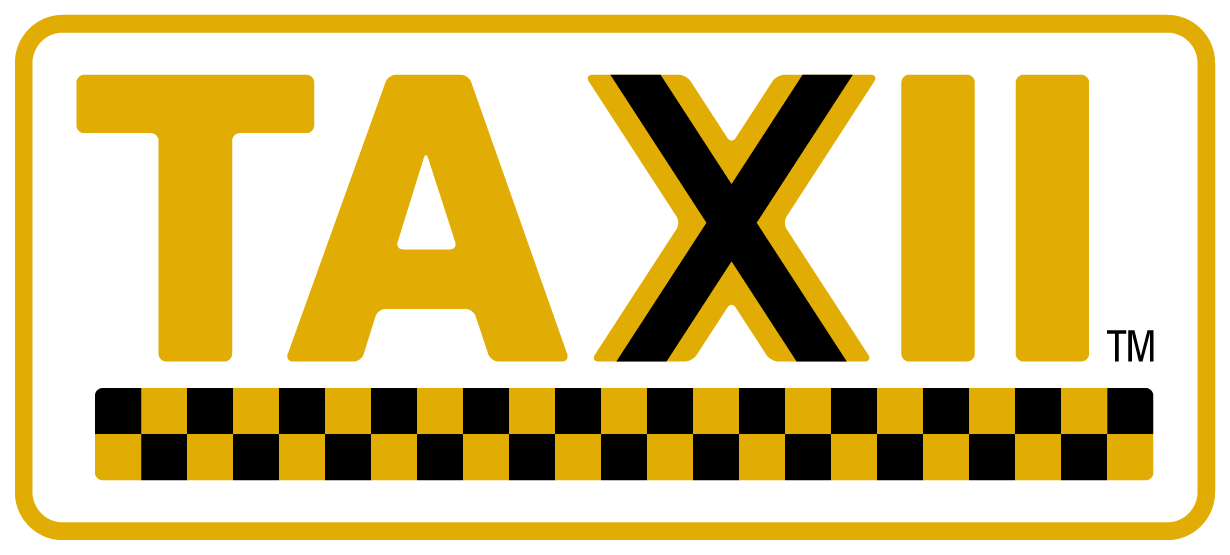 Update and Path Forward
Current State of TAXII 2.0
TAXII 2.0 is HTTPS only
HTTP Content Negotiation (defined media types)
TAXII: application/vnd.oasis.taxii+json; version=2.0 
STIX: application/vnd.oasis.stix+json; version=2.0
Server location discoverable from DNS SRV records
Server auto-discovery via Discovery URL
Support for multiple API roots on a single TAXII Server
Data Collections and basic URL parameters
Data Channels will be coming in a future draft / RC
TAXII 2.0 API
Data Collections
https://someserver.com/<api-root>
https://someserver.com/<api-root>/collections
https://someserver.com/<api-root>/collections/<name>
https://someserver.com/<api-root>/collections/<name>/manifest
https://someserver.com/<api-root>/collections/<name>/objects
https://someserver.com/<api-root>/collections/<name>/objects/<object-id>
https://someserver.com/<api-root>/status/<status-id>
https://someserver.com/<api-root>/object-search
URL Parameters
Id, type, version, added_after
Roadmap
November
Draft 3 is currently in review till 11/18
Publish RC1
Early December
Convert document to OASIS templates
Open ballot to approve CSD
What’s Next
Ballot to determine whether we proceed with CSD and, subsequently, CS
Review Process
Reviewing the Documents (Your Responsibilities)
 Provide comments on the public list or to the editors
 Editors will ensure all substantive comments are moved to the list
 Respond on the e-mail lists to issues the editors raise
 At the end of the review period, review changes
Managing the Documents (Editor Responsibilities)
 Make judgment calls about which issues are editorial (grammar, small language clarifications) and which are substantive
 For editorial issues, resolve and provide resolutions back to the commenter
 For substantive issues, make sure issue is raised on list or call
 For ALL issues, provide visibility to all TC members about what changed
Q & A